Understanding the post-graduate research student experience in a culture of collaborative leadershipAnn Grand, Victoria Pearson
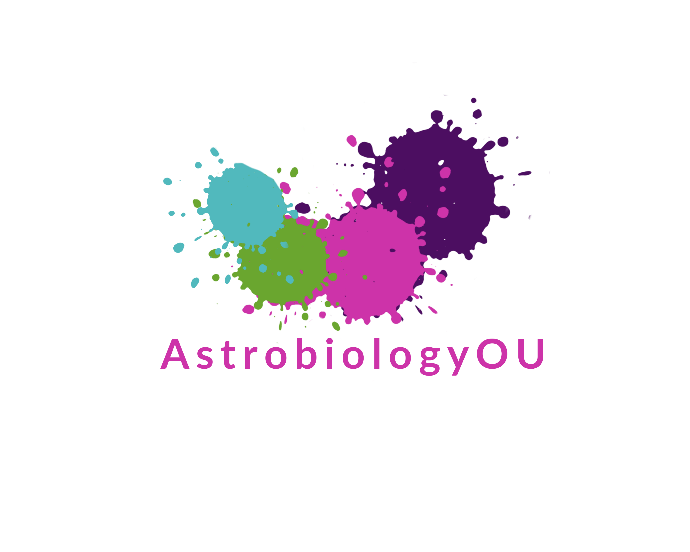 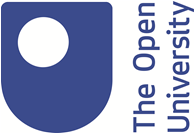 Outcomes:
Objectives:
Methods:
to explore meanings of ‘collaborative leadership’
Scoping review, interviews
evidence base for models of collaborative academic leadership
to examine the impacts of collaborative academic leadership on leaders, postgraduate research students and professional services staff
Interviews
co-designed scenarios presenting pathways to enhance learning and career outcomes for research students
to identify ways to enhance the learning experience of postgraduate research students working under collaborative leadership
Scenario planning workshops
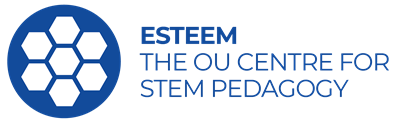 [Speaker Notes: Headings can be Arial 18 point bold (style = Heading 1) or
Headings can be Arial 16 point bold (style = Heading 2)
Text should be no smaller than Arial 14 point (style = Normal) ideally – absolute minimum of Arial 12 point.
You can use this space for content, either using the text, and using columns if you would like OR
Use the drawing tools to set content out how you wish.]